..................................
My pets
16
Unit
Lesson 2 (1+2+3)
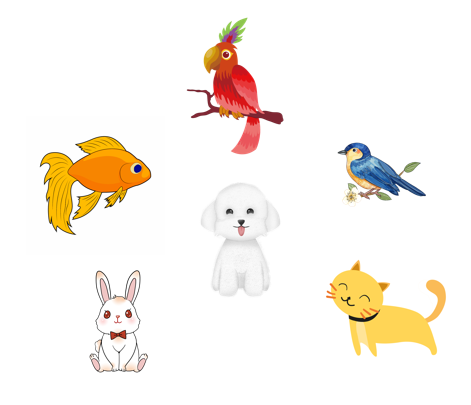 Facebook : Bùi Liễu  
0968142780
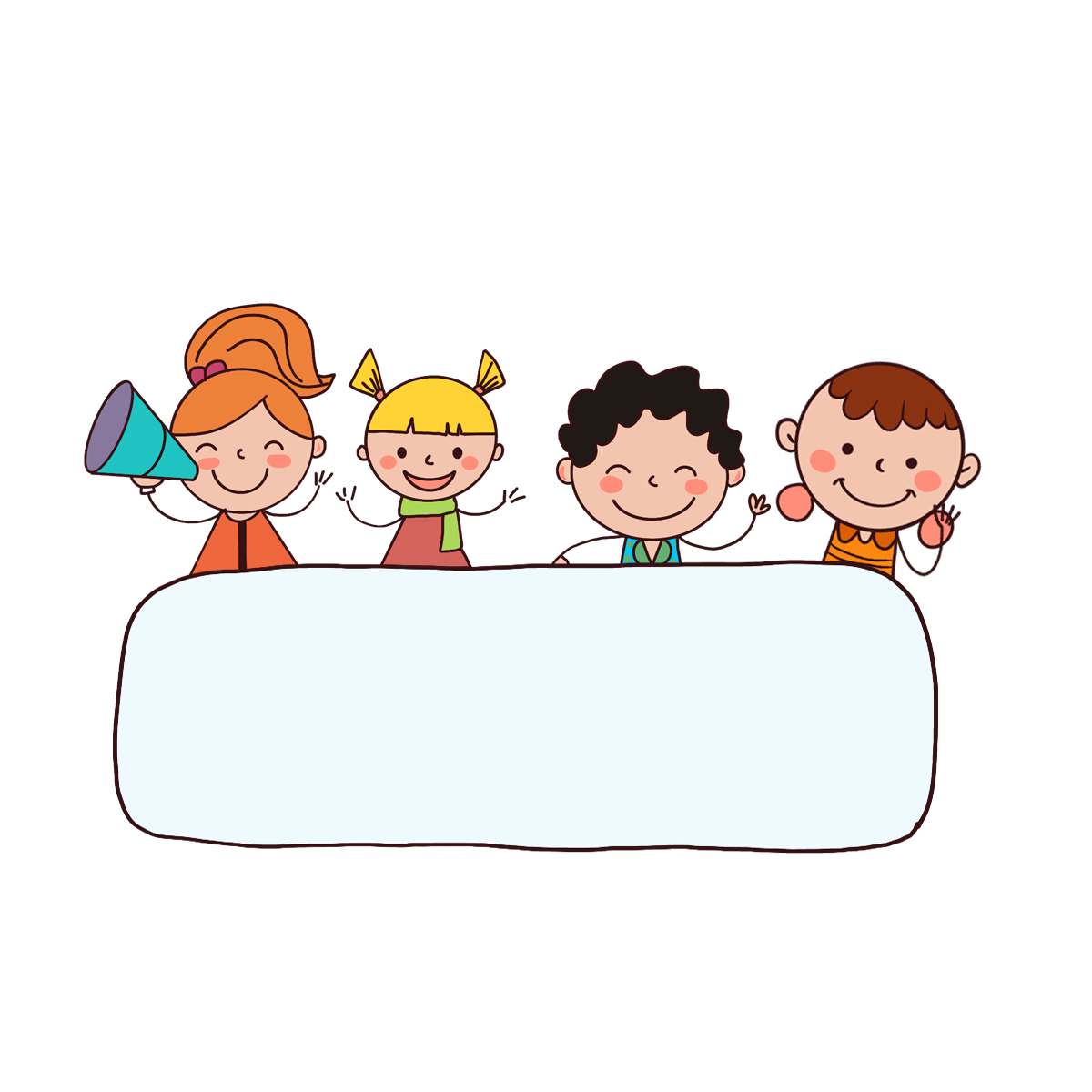 Warm-up
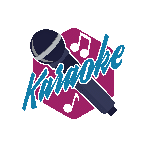 Let’s sing.
My pets
Do you have any dogs?
Do you have any cats?
Do you have any dogs?
Do you have any cats?
No, I don’t.
Yes, I do.
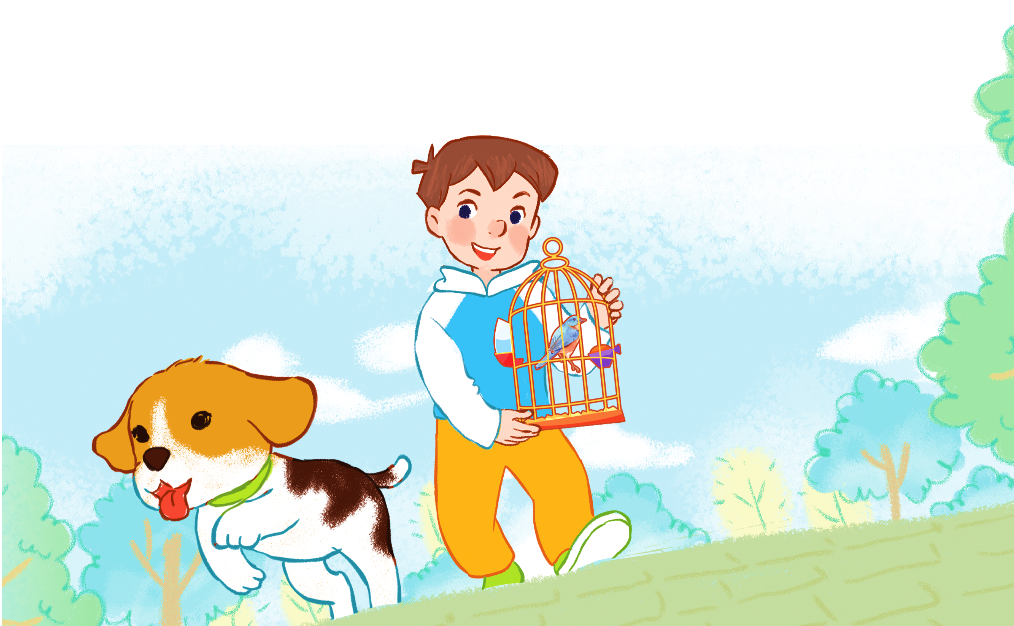 Yes, I do.
No, I don’t.
I have one dog.
I have one bird.
Contents
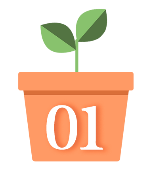 Facebook : Bùi Liễu  
0968142780
Look, listen and repeat.
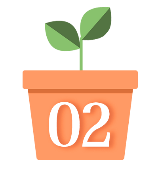 Listen, point and say.
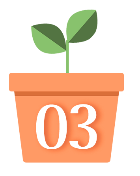 Let’s talk.
I have two rabbits. How many rabbits do you have?
1. Look, listen and repeat.
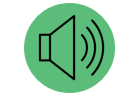 Click on the sentences to hear.
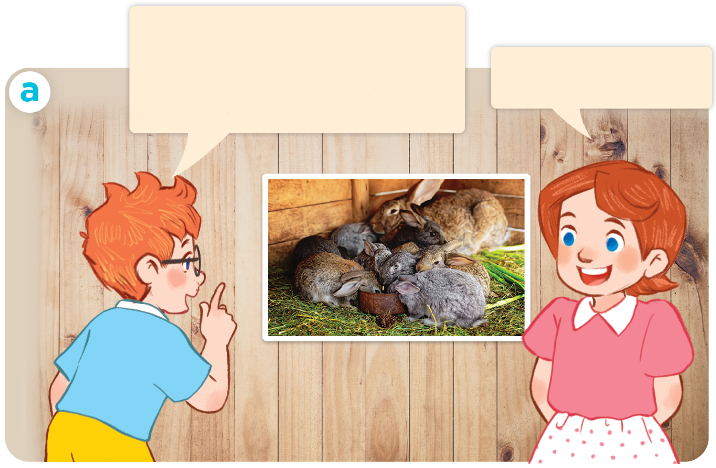 I have two rabbits.
 How many rabbits do you have?
These are my goldfish. How many goldfish do you have?
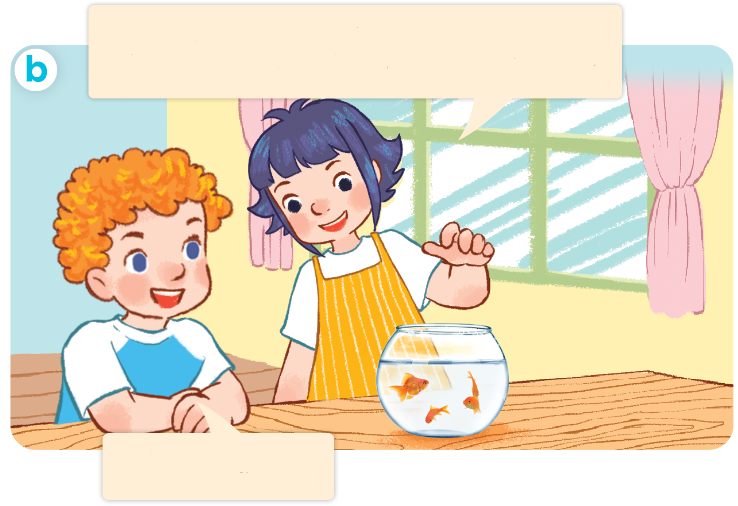 I have many.
I have some.
Who are they?
Where are they?
What are they doing?
Vocabulary
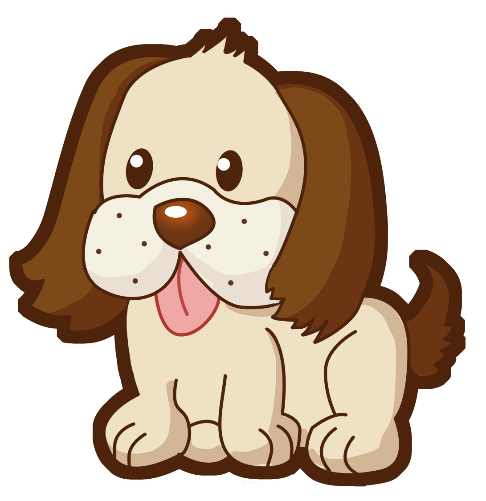 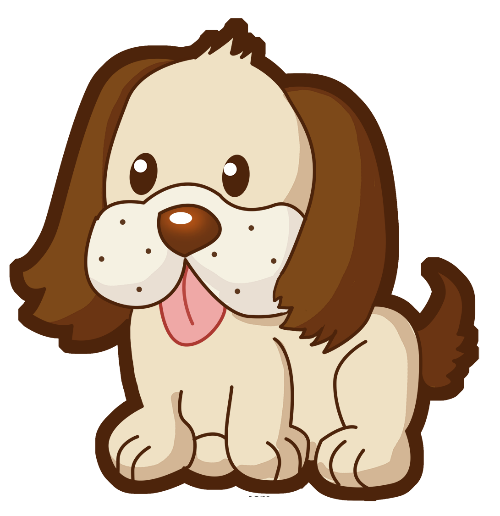 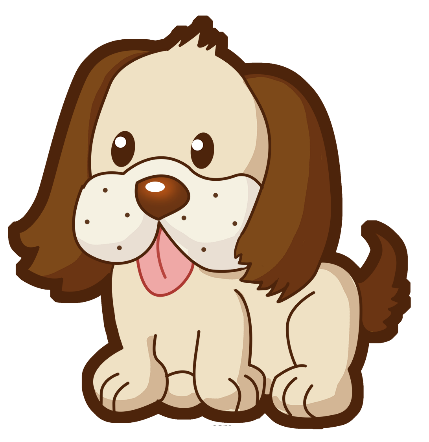 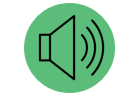 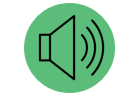 dogs
dog
/dɒɡz/
/dɒɡ/
con chó
những con chó
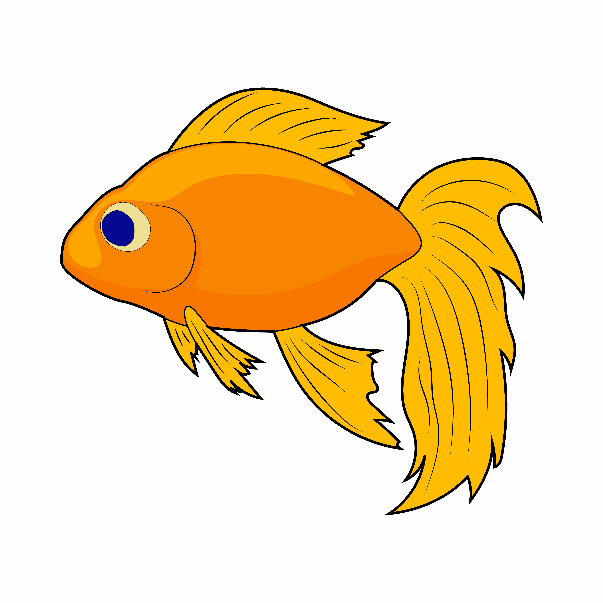 goldfish
/ˈɡəʊld.fɪʃ/
con cá vàng
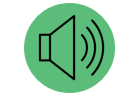 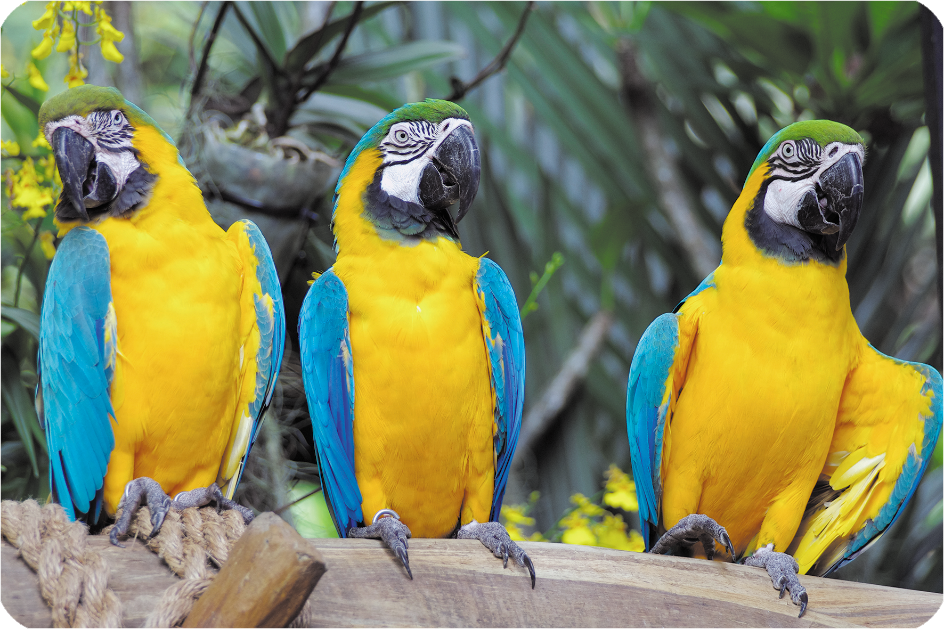 some
/sʌm/
một vài
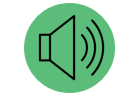 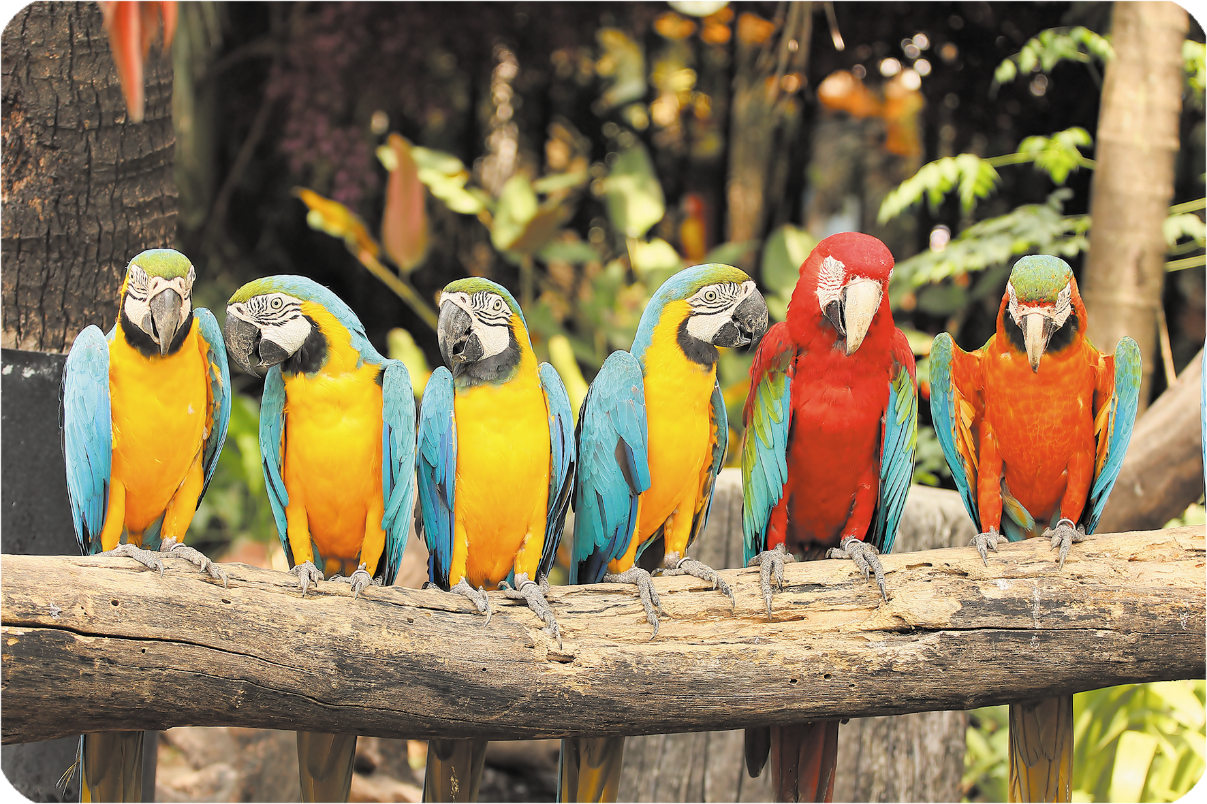 many
/ˈmen.i/
nhiều
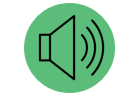 Review
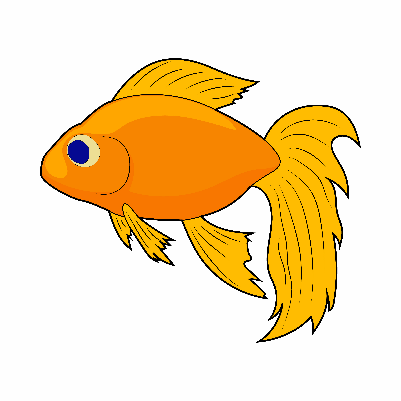 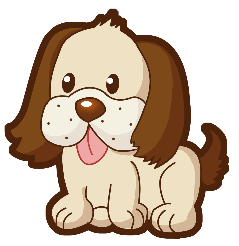 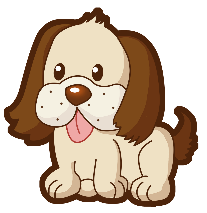 dogs
goldfish
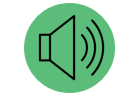 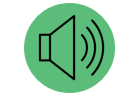 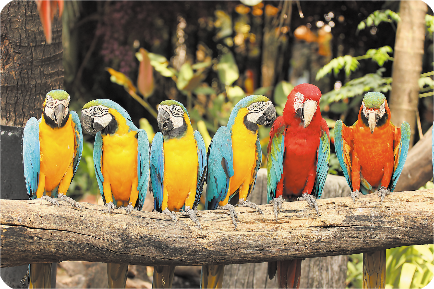 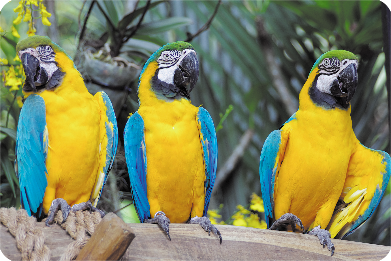 some
many
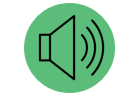 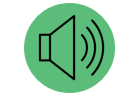 Checking vocabulary
dogs
các con chó
goldfish
cá vàng
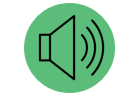 some
một vài
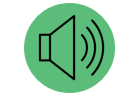 many
nhiều
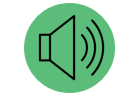 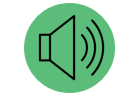 Structures
Structures
Cách hỏi và trả lời về số lượng vật nuôi.
- How many _____ do you have?
I have __________.
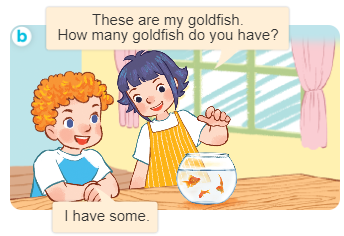 2. Listen, point and say.
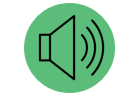 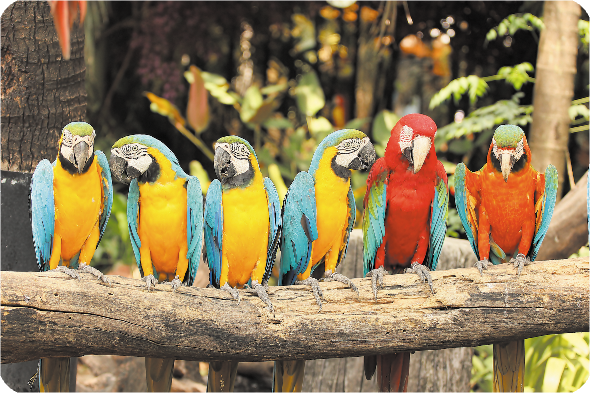 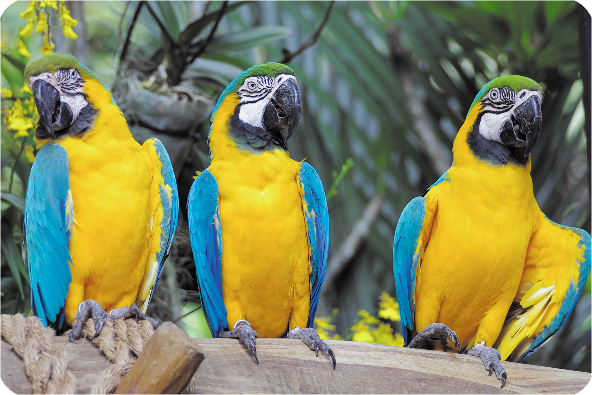 How many _____ do you have?
b
a
parrots / some
parrots / many
I have ____.
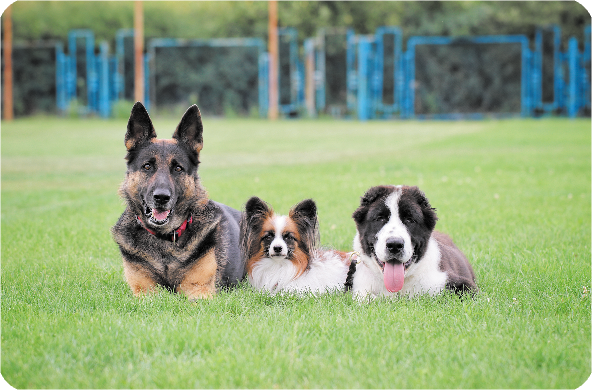 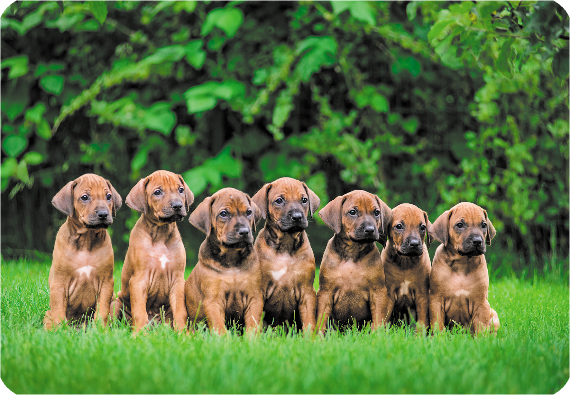 d
c
dogs / some
dogs / many
3. Let’s talk
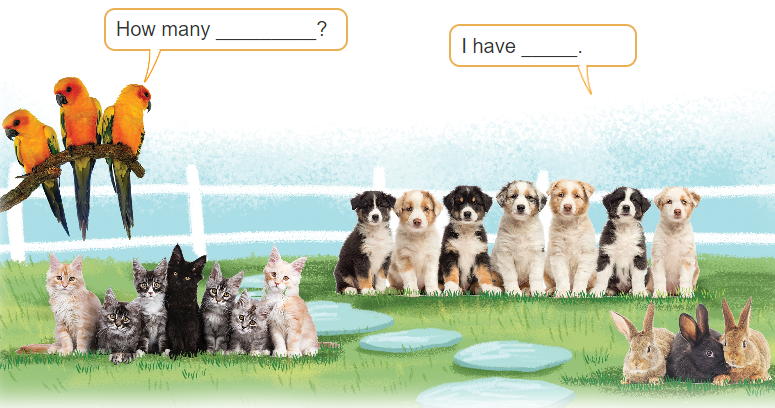 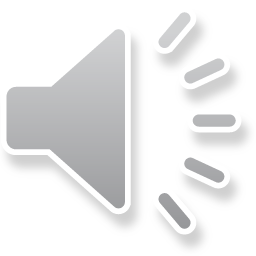 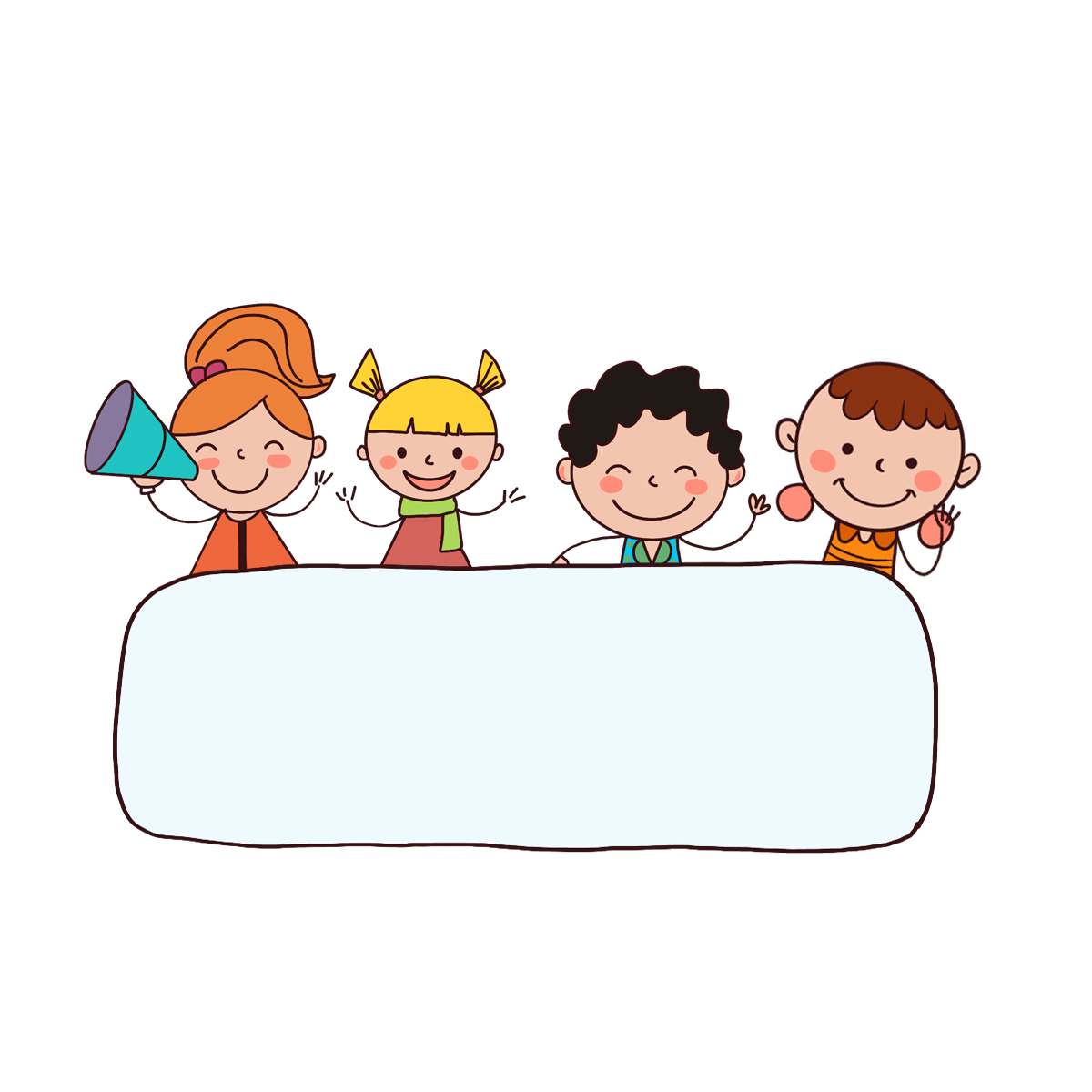 Facebook : Bùi Liễu  
0968142780
Let’s play!
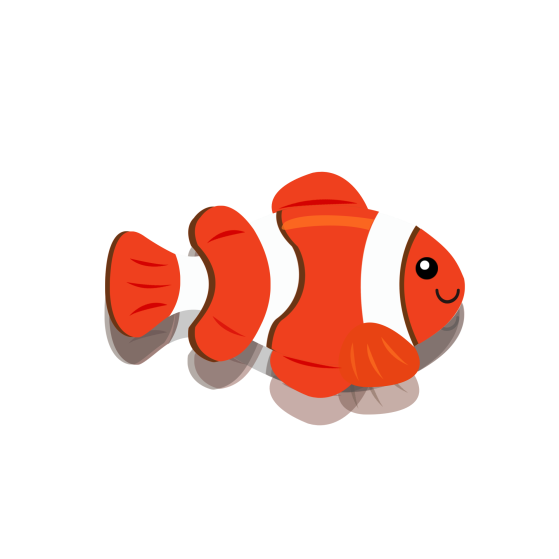 1
2
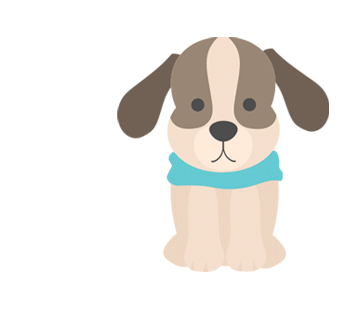 3
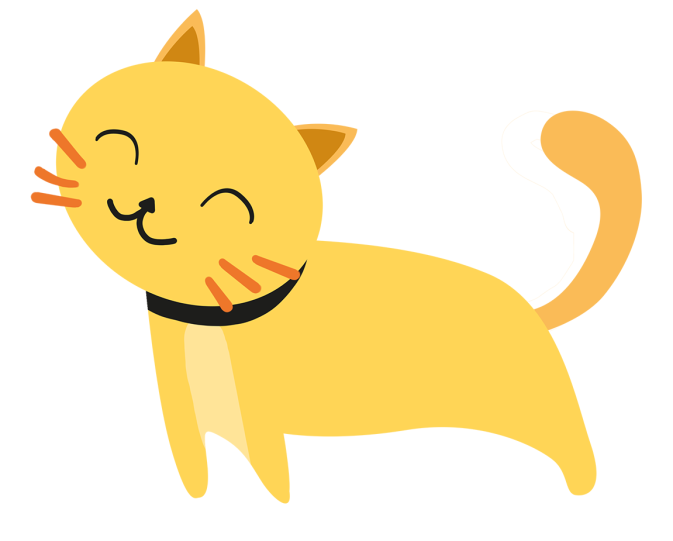 ✔
dog
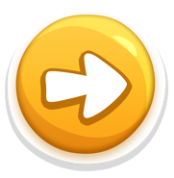 1
2
3
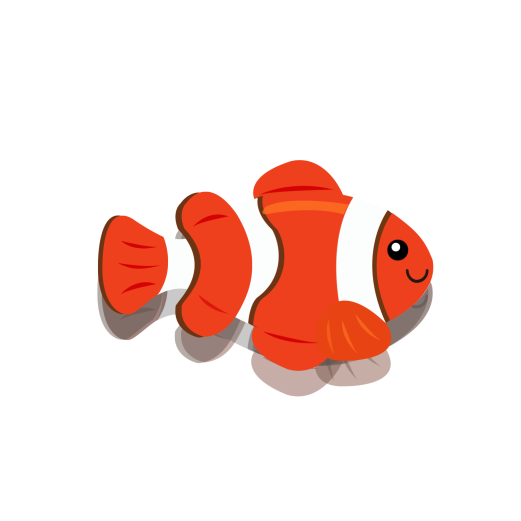 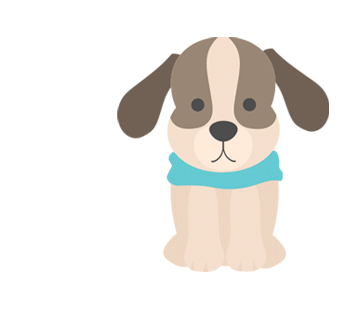 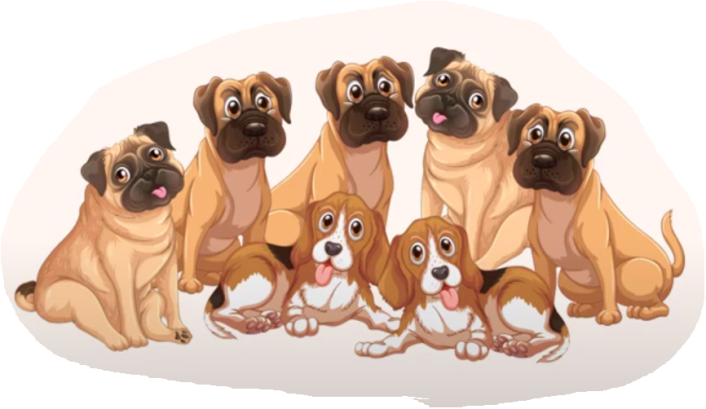 ✔
goldfish
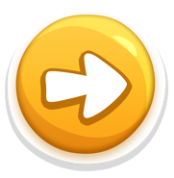 1
2
3
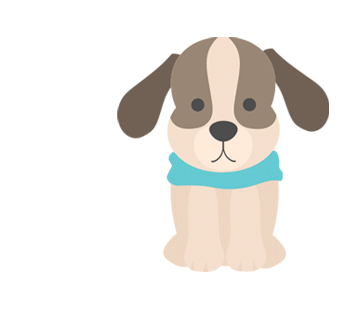 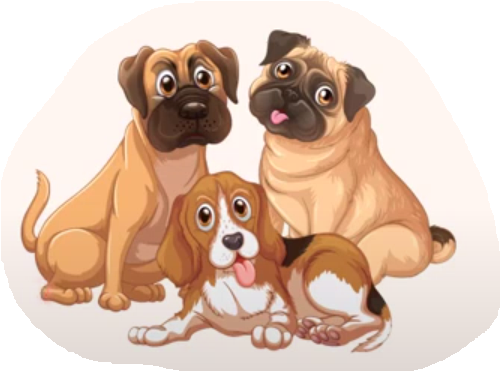 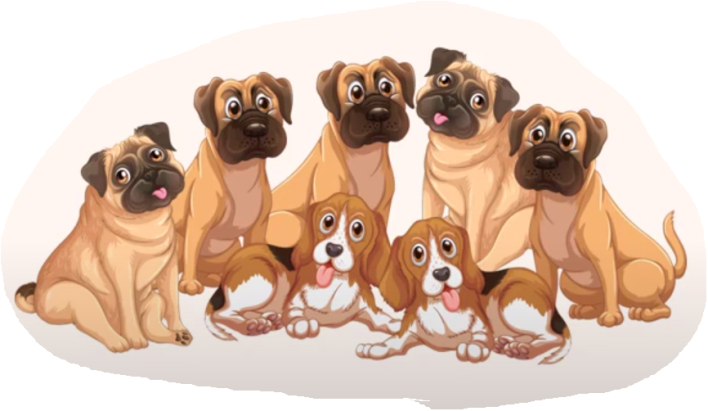 ✔
many
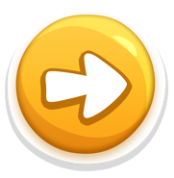 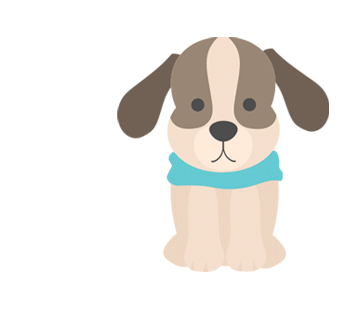 1
2
3
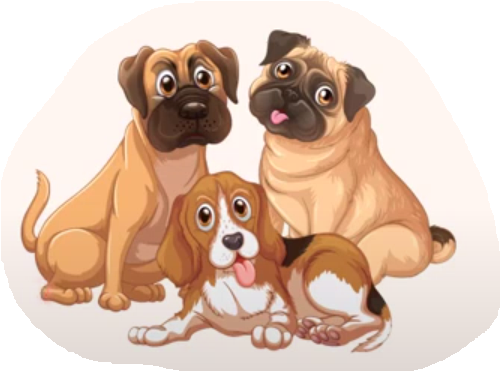 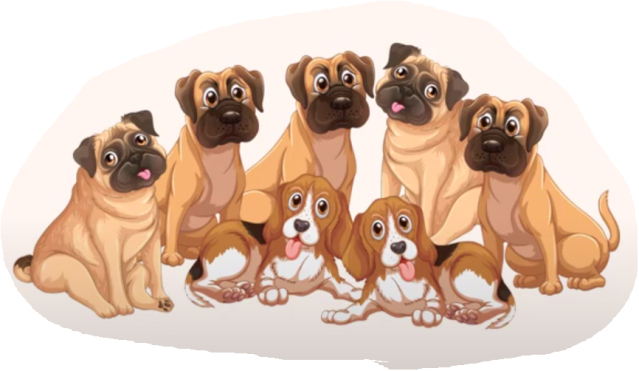 ✔
some
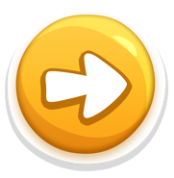 1
2
3
some
goldfish
many
✔
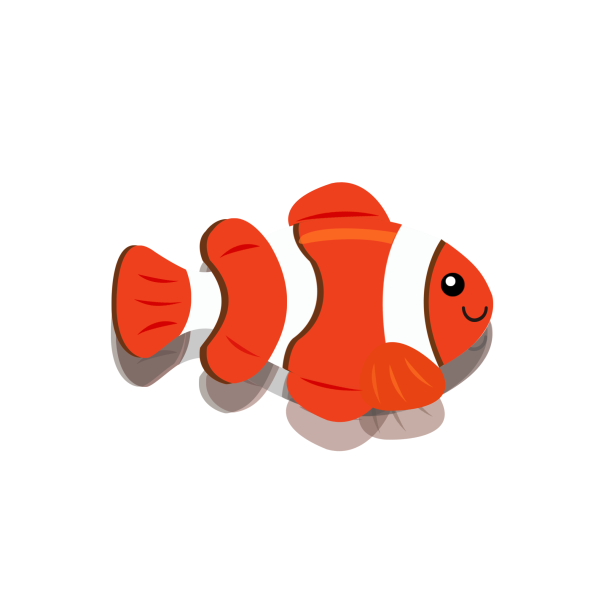 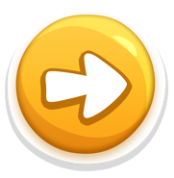 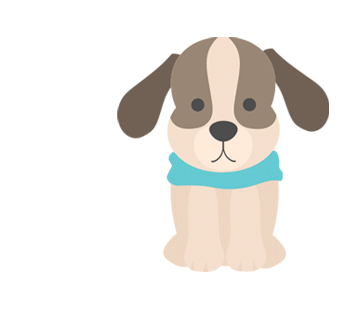 a. cat
b. goldfish
c. dog
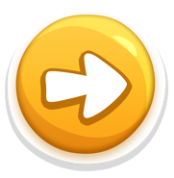 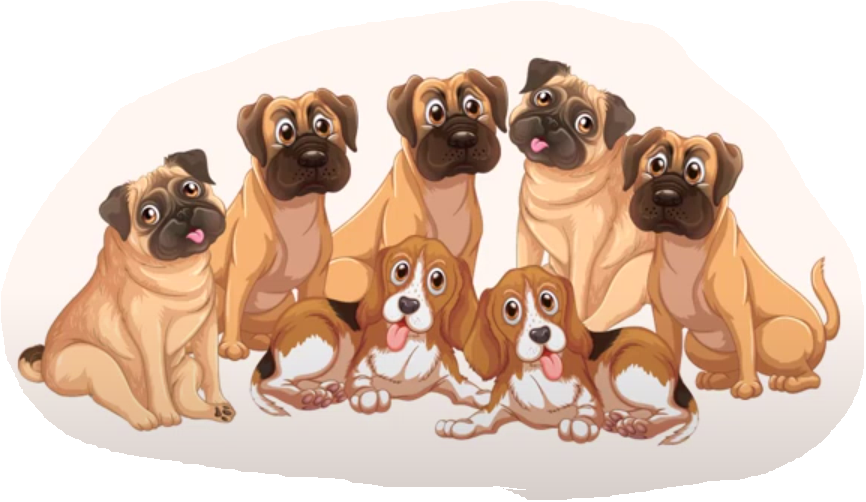 a. some
b. many
c. cat
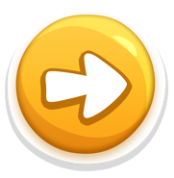 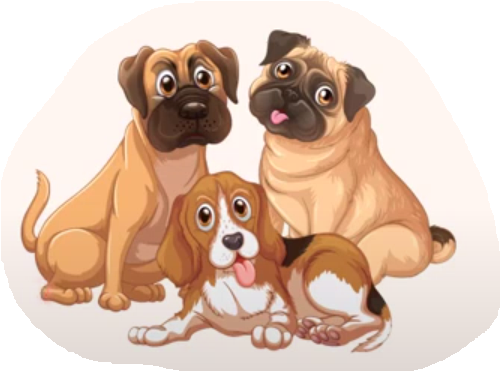 a. goldfish
b. many
c. some
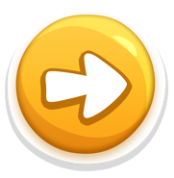 How many dogs do you have?
a. I have many.
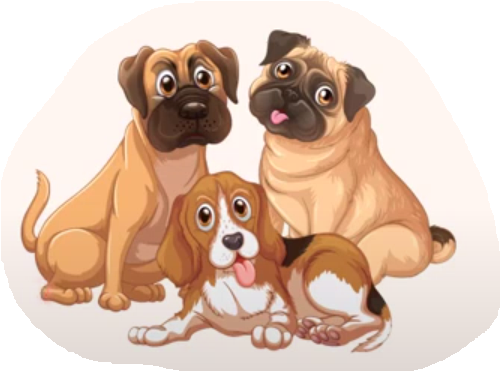 b. I have dogs.
c. I have some.
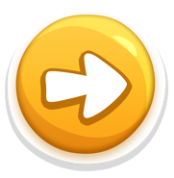 How many dogs do you have?
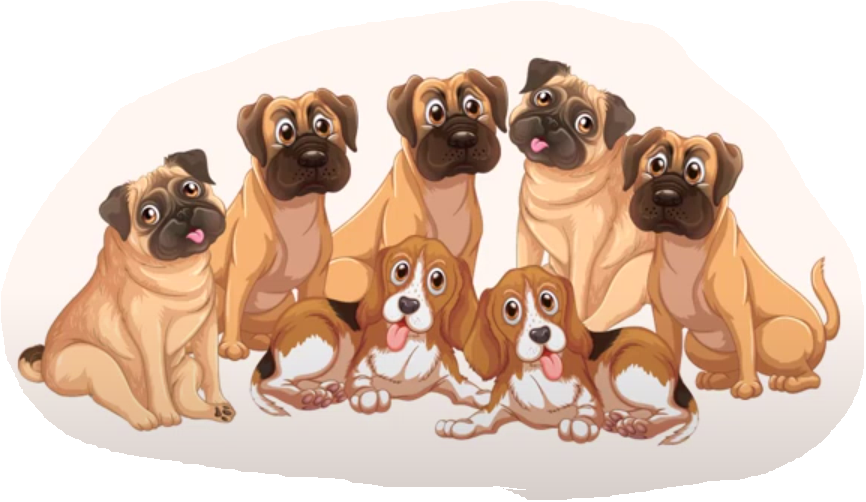 a. I have many.
b. I have cat.
c. I have some.
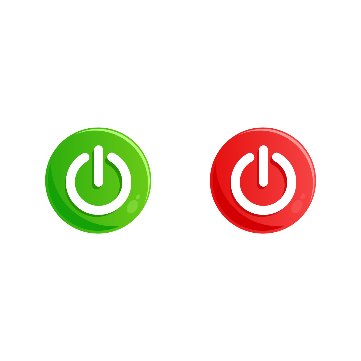 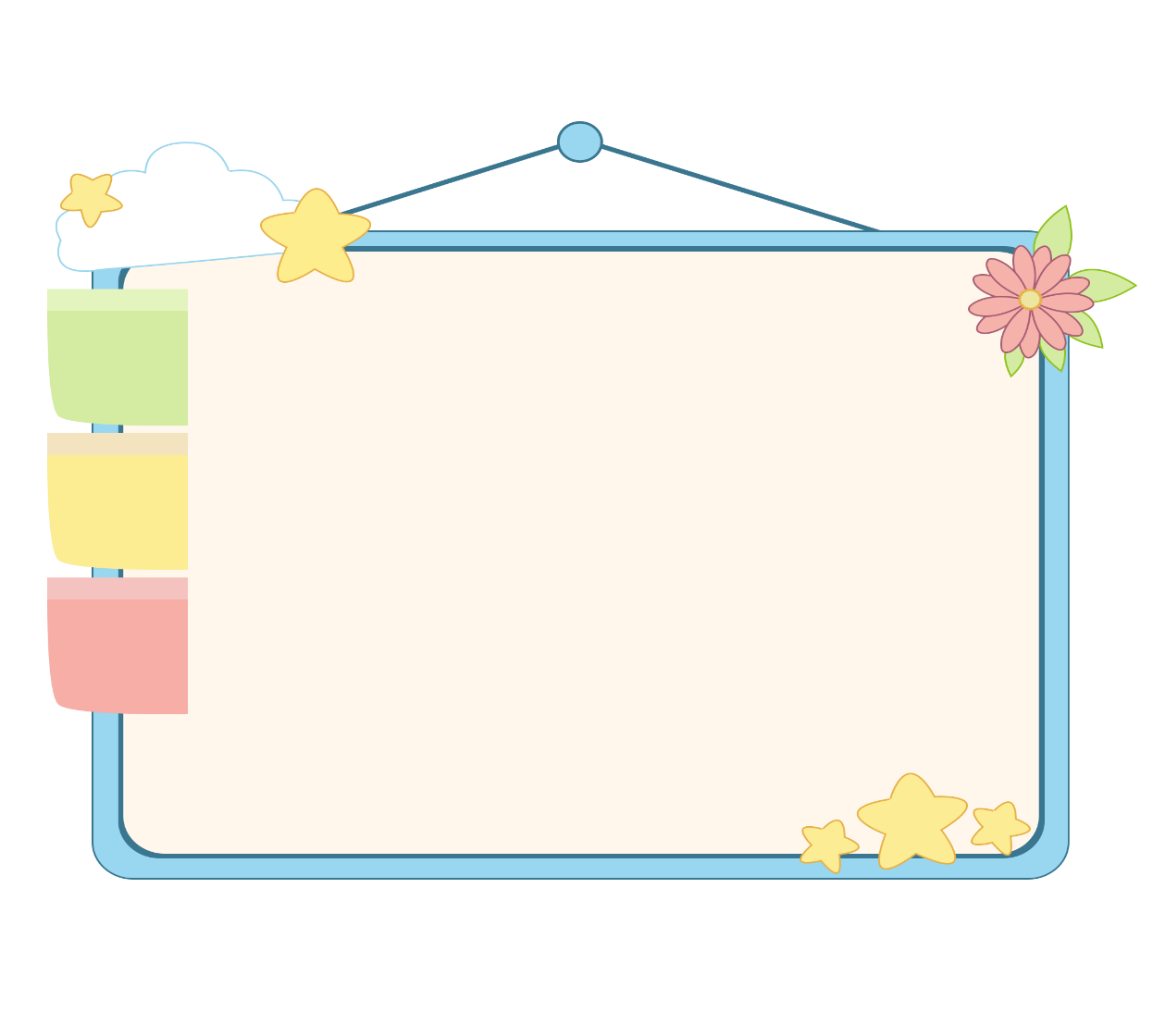 Facebook : Bùi Liễu  
0968142780
WELL DONE!
Wrap up
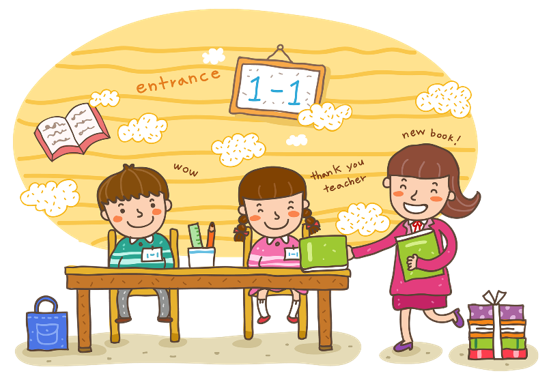 Review
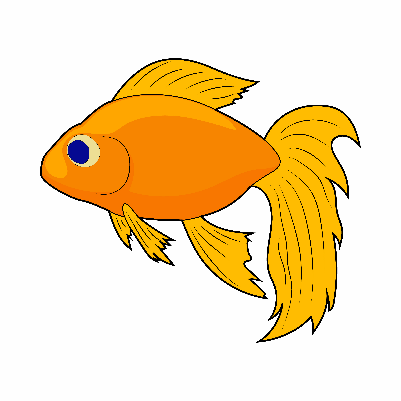 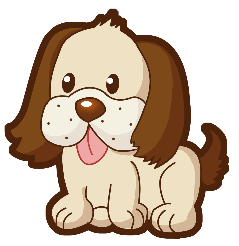 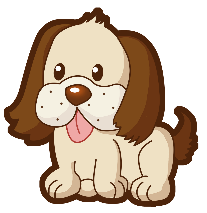 dogs
goldfish
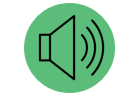 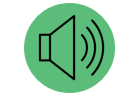 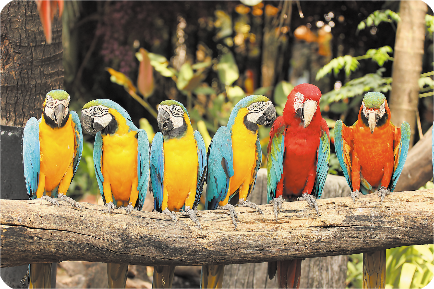 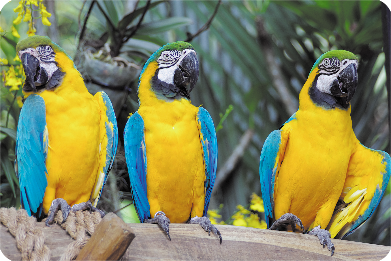 some
many
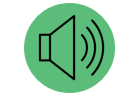 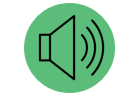 Structures
Cách hỏi và trả lời về số lượng vật nuôi.
- How many _____ do you have?
I have __________.
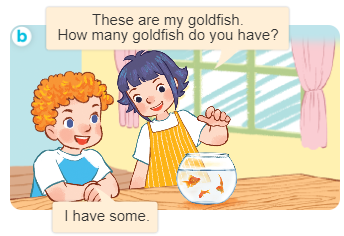 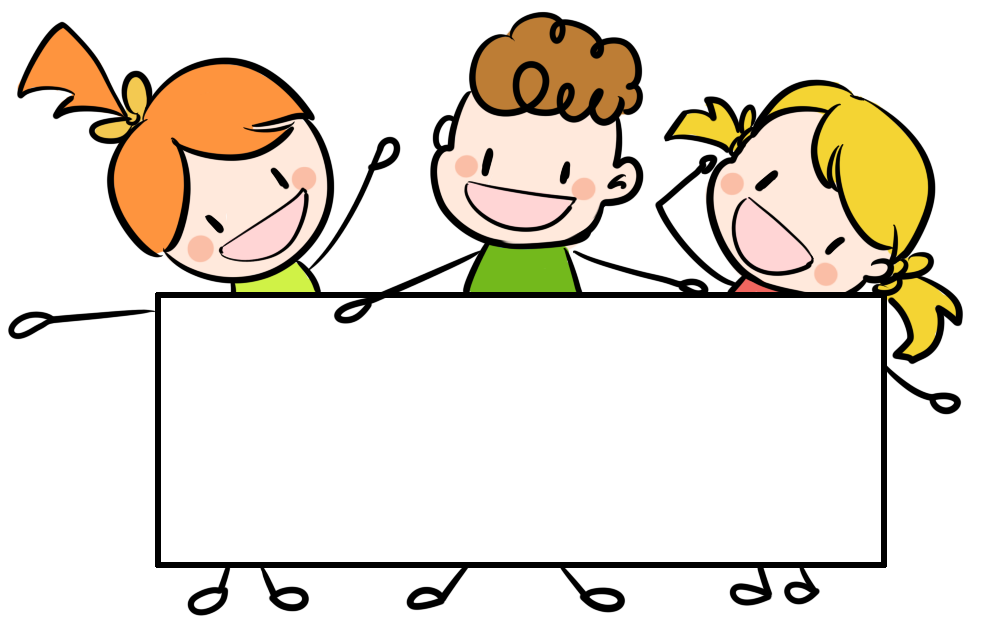 Facebook : Bùi Liễu  
0968142780
Thank you!